The Impact of Carbon Footprint
Exploring the Importance of Reducing CO2 Emissions
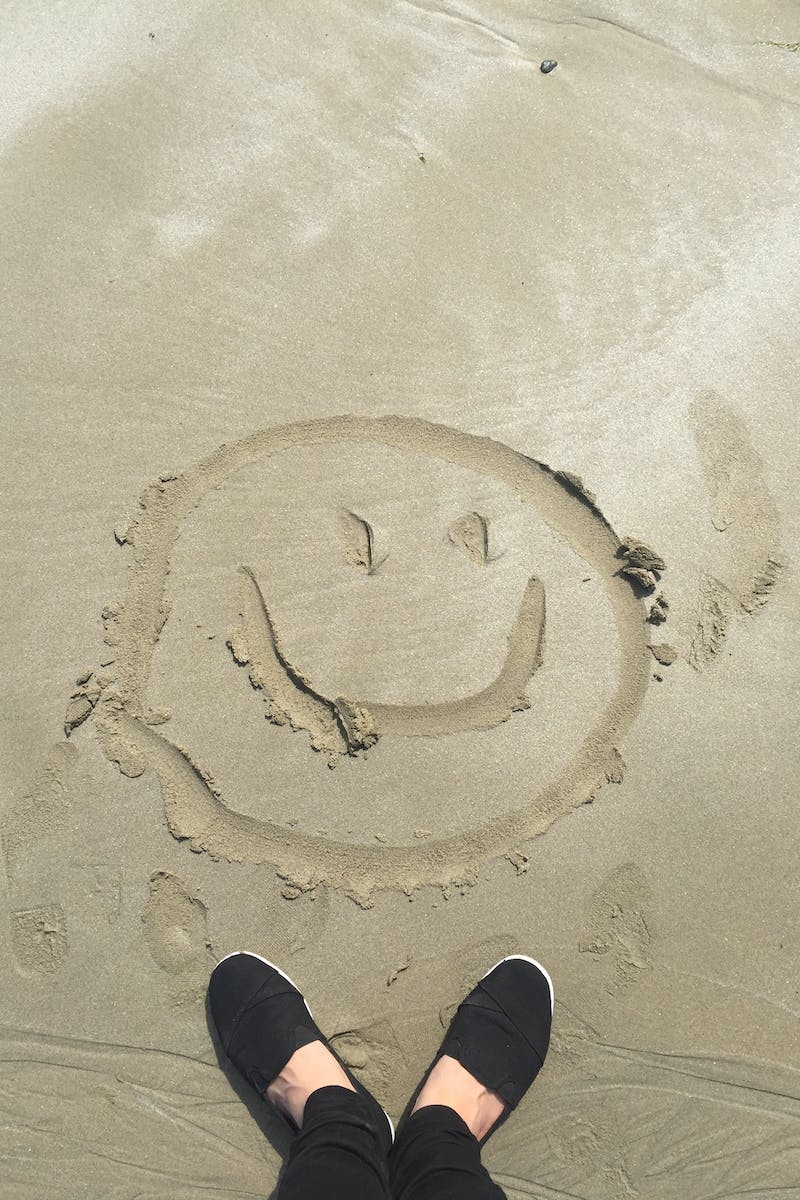 What is Carbon Footprint?
• Measurement of greenhouse gas emissions
• Indicates the environmental impact of various activities
• Mainly measured in metric tons of CO2 equivalent
• Includes direct and indirect emissions
Photo by Pexels
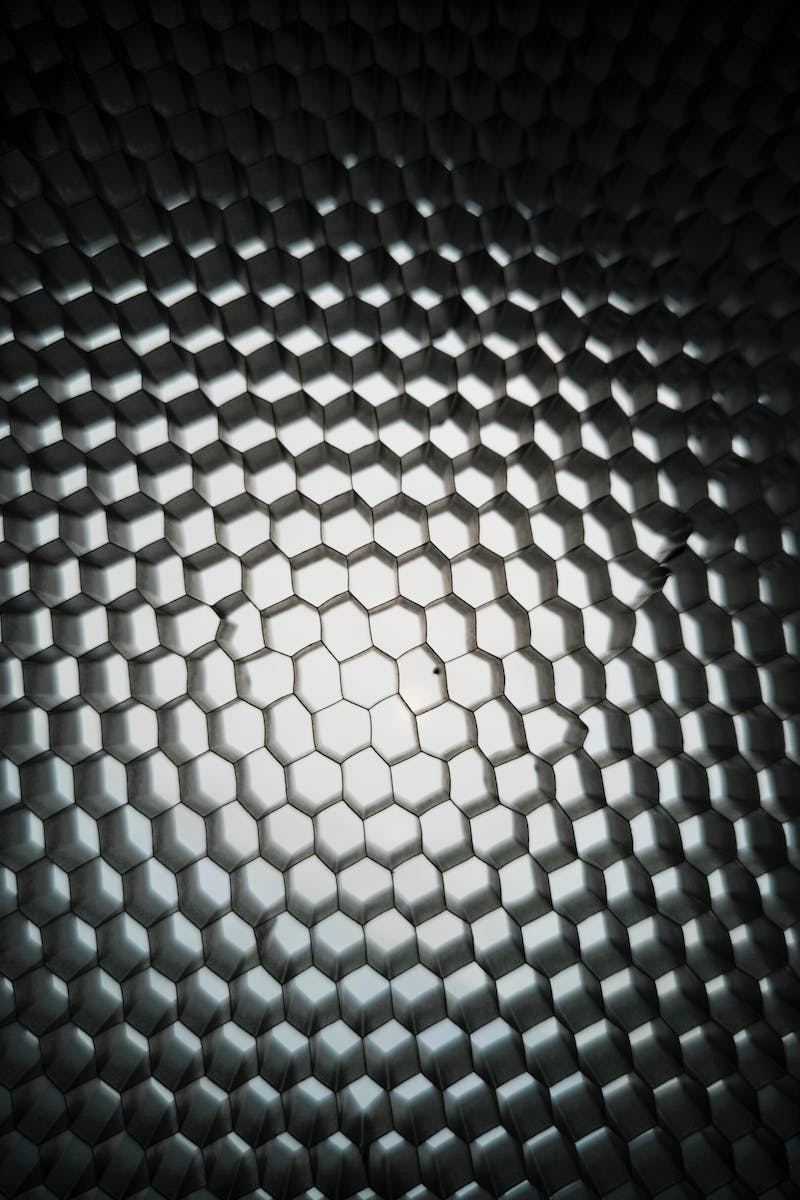 Causes of Carbon Footprint
• Burning of fossil fuels
• Deforestation and forest degradation
• Industrial processes
• Agriculture and livestock production
Photo by Pexels
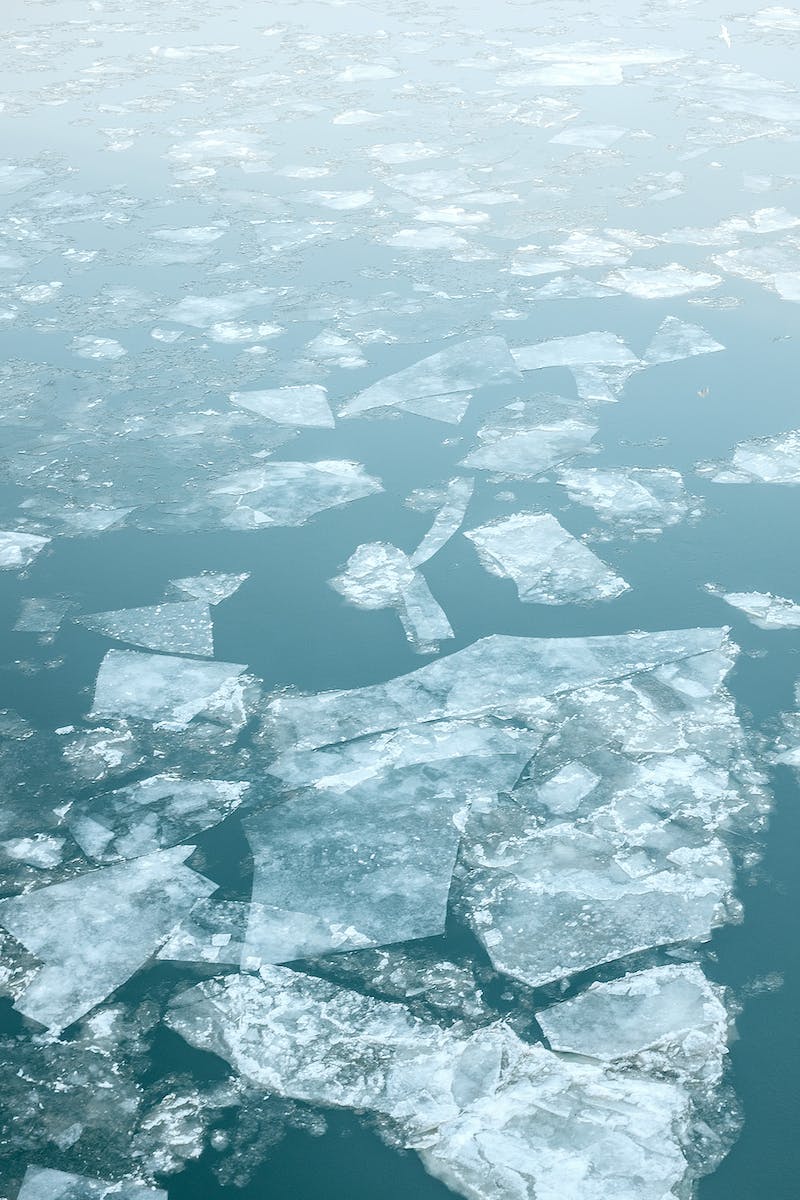 Impacts of High Carbon Footprint
• Climate change and global warming
• Increased air pollution and health risks
• Ecosystem disruption and biodiversity loss
• Negative effects on agriculture and food security
Photo by Pexels
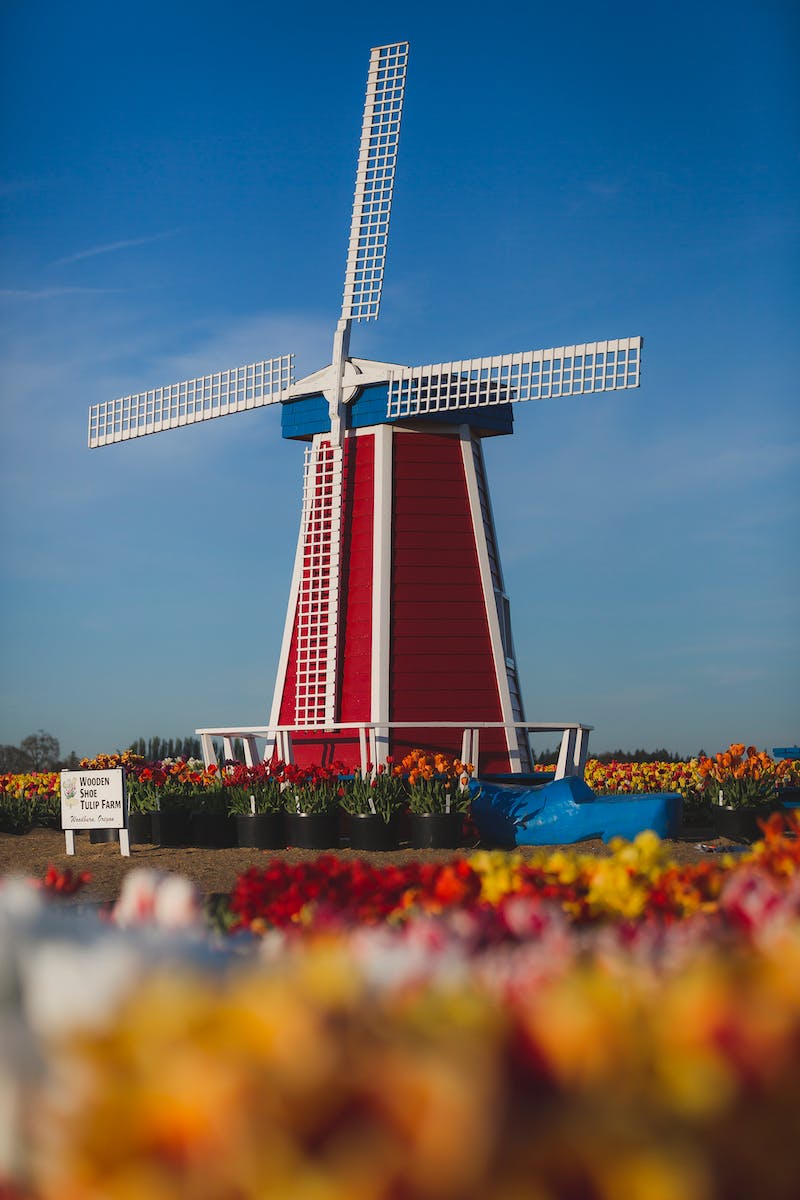 Benefits of Reducing Carbon Footprint
• Mitigation of climate change
• Improved air quality and public health
• Preservation of ecosystems and biodiversity
• Sustainable and resilient economy
Photo by Pexels
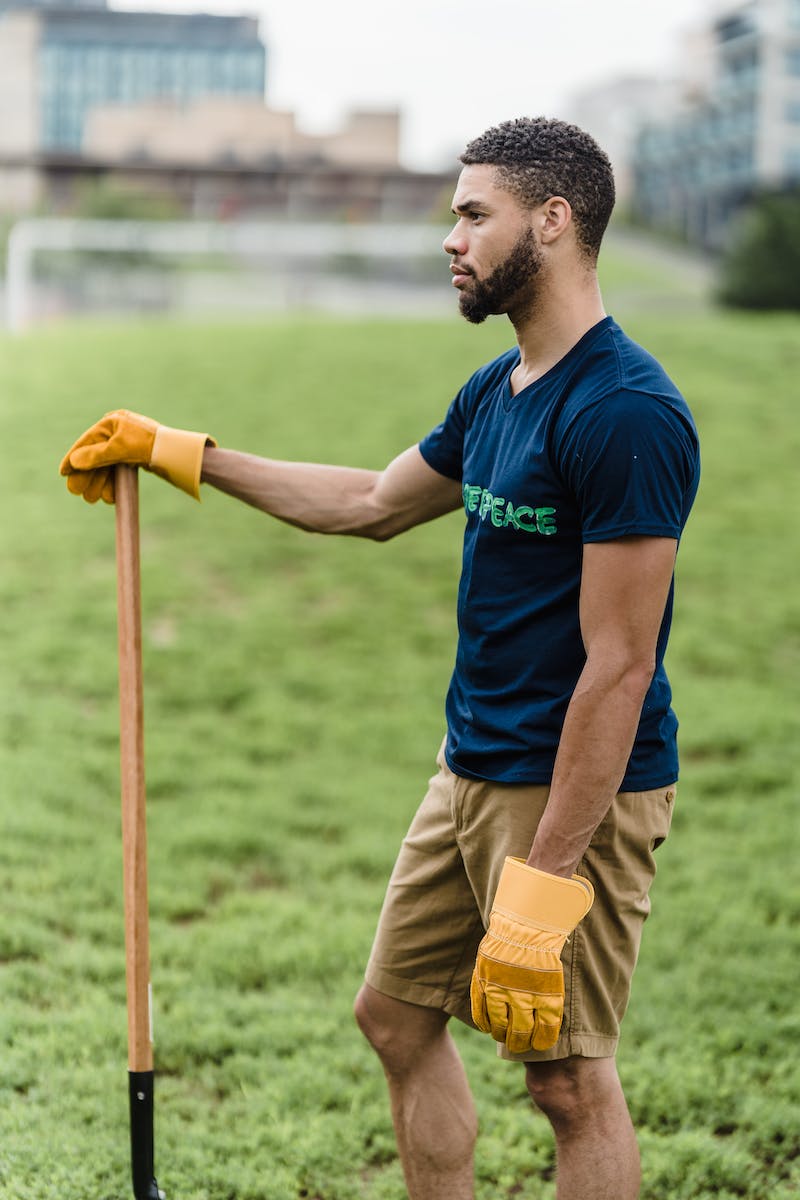 Actions to Reduce Carbon Footprint
• Transition to clean and renewable energy
• Energy-efficient practices and technologies
• Promote sustainable transportation
• Adopt green and circular economy principles
Photo by Pexels